ЕДИНЫЙ ДЕНЬ ИНФОРМИРОВАНИЯ«ЖИЛИЩНО-КОММУНАЛЬНОЕ ХОЗЯЙСТВО: ПЕРСПЕКТИВЫ РАЗВИТИЯ» ноябрь 2022 г.
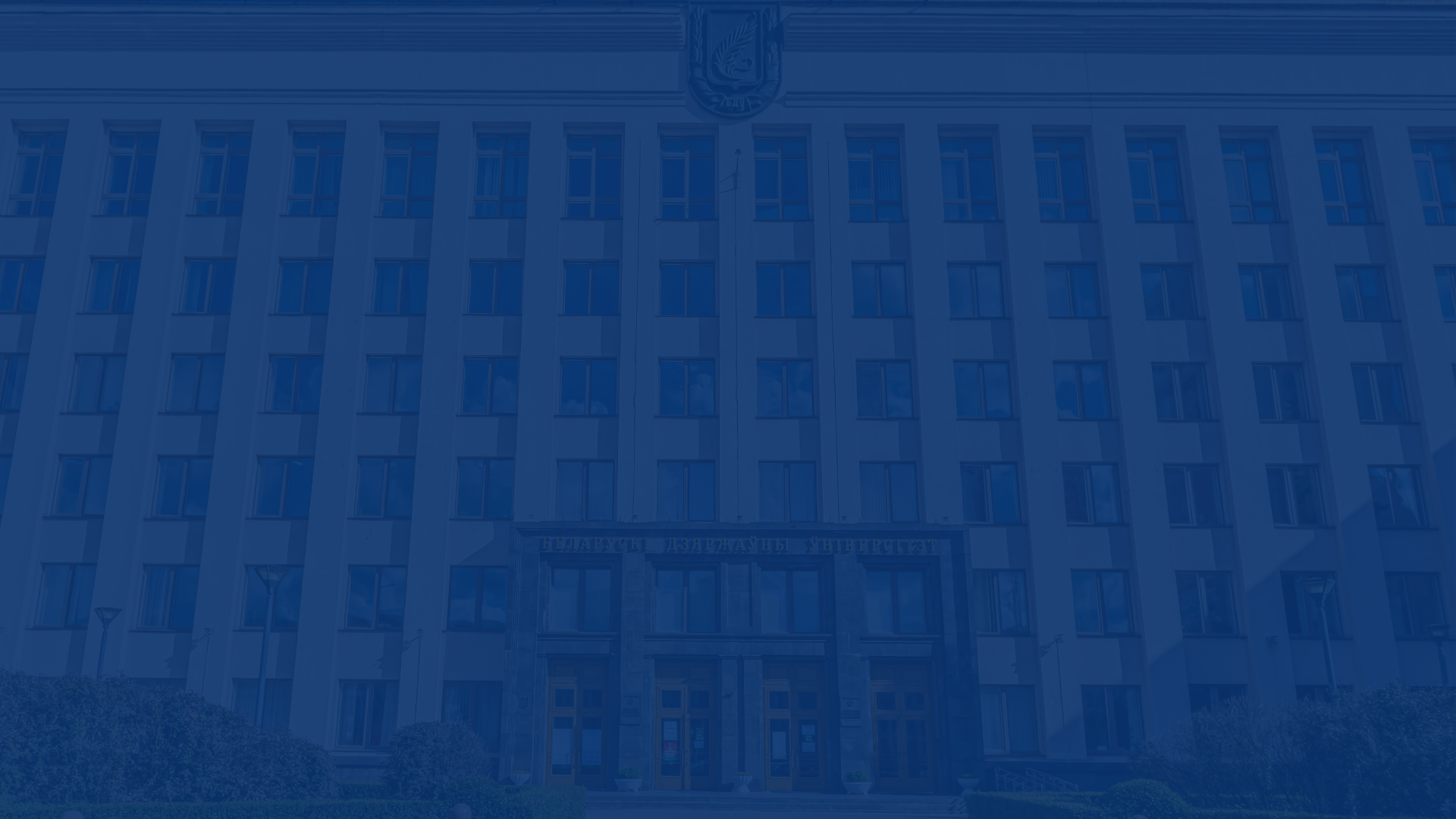 Сфера ЖКХ традиционно находится на особом контроле Главы государства. ”Основным критерием эффективности работы нашего коммунального хозяйства является оценка со стороны рядового потребителя. Мы все понимаем, что услуги ЖКХ – основа качества жизни людей. Если в квартире у человека тепло, в кране хорошая вода, в подъезде и во дворе порядок, то и слова в ваш адрес будут только положительные“, – особо отметил Президент Республики Беларусь А.Г.Лукашенко, на совещании по вопросам функционирования ЖКХ 5 апреля 2022 г.
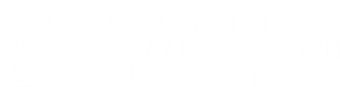 Жилищный фонд, его содержание и эксплуатация
Жилищный фонд страны насчитывает свыше 1,5 млн. жилых домов общей площадью около 267 млн. кв. м., в том числе около 170 млн. кв. м. (64%) – в многоквартирных домах. В государственной собственности находится менее 6% жилой недвижимости, остальные 94% – частная собственность граждан и юридических лиц. 
Результатом проведения последовательной политики в области эксплуатации жилищного фонда является крайне низкая площадь ветхих и аварийных жилых домов. Более того, ежегодно увеличиваются объемы ввода жилья после капитального ремонта в целях улучшения эксплуатационных показателей жилфонда.
Капитальный ремонт
В республике установлены единые подходы к проведению, планированию и финансированию капитального ремонта.
Отчисления на капремонт жилфонда производят все без исключения жители многоквартирных домов.
Белорусское государство оказывает поддержку гражданам путем субсидирования данного вида услуг: за счет бюджетных средств предусмотрены механизмы реализации энергоэффективных мероприятий в жилищном фонде (утепление фасада жилого дома, установка счетчиков тепла, замена системы отопления) с последующим возмещением собственниками жилых помещений части стоимости мероприятий (до 50%) в течение10 лет равными ежемесячными платежами.
Указ Президента Республики Беларусь от 4 сентября 2019 г. № 327”О повышении энергоэффективности многоквартирных жилых домов“
Согласно Указа № 327, решение граждан об участии в энерго-эффективных мероприятиях является добровольным, при этом собственники сами выбирают необходимые виды работ из предлагаемого перечня.
Указом № 327 установлено, что все работы по реализации энергоэффективных мероприятий выполняются за счет бюджетных средств, а граждане (собственники) возмещают затраты только после их реализации. Размер возмещения определяется пропорционально доле каждого собственника в общей площади жилых или нежилых помещений.
Развитие систем питьевого водоснабжения и водоотведения (канализации)
В целях создания комфортной среды проживания в Беларуси реализуется подпрограмма ”Чистая вода“. К основным задачам подпрограммы относятся: обеспечение потребителей водоснабжением питьевого качества, обеспечение населения централизованными системами водоснабжения и водоотведения, повышение качества очистки сточных вод и надежности систем водоснабжения и водоотведения.
В результате доступ к качественной питьевой воде получили более 500 тыс. человек, проживающих преимущественно в сельской местности.
За текущую пятилетку планируется также перевод г.Минска на водоснабжение из подземных источников.
Повышение надежности, технологической и экономической эффективности теплоснабжения
В Беларуси курс на энергосбережение осуществляется не за счет запретов и уменьшения подачи тепла (как сейчас происходит в Европе), а при помощи гораздо более разумных и эффективных мер.
Частью государственной политики по укреплению энергетической безопасности страны стало активное использование местных видов топлива. При этом речь идет не только о дровах и торфе, но и об отходах производств – это щепа, льняная костра (древесная часть стеблей льна, образующаяся как отходы производства при механической обработке сырья) и другие возобновляемые ресурсы.
Совершенствование систем обращения с коммунальными отходами
К началу 2022 года уровень использования коммунальных отходов составил 31,1%, что в 3 раза больше, чем 9 лет назад. Поставлена задача достичь уровня использования коммунальных отходов к 2025 году – 64%, а к 2035 году – 90%.
Важную роль в вопросах совершенствования обращения с отходами играет подпрограмма ”Цель 99“ Государственной программы ”Комфортное жилье и благоприятная среда“ на 2021 – 2025 годы. Ее суть сводится к тому, чтобы довести сбор ВМР и их переработку до 99%.
Совершенствование тарифной политики в сфере оказания услуг ЖКХ
С 2019 года повышение тарифов на жилищно-коммунальные услуги для населения происходит в два этапа (с 1 января и с 1 июня).
В июне 2022 г. Правительством принято решение об отмене ранее запланированного повышения (с 1 июня 2022 г. на 8,8%) тарифов на тепловую энергию и на электрическую энергию, используемую на нужды отопления и горячего водоснабжения.
В целях обеспечения государственной поддержки малообеспеченных и социально уязвимых слоев населения по оплате жилищно-коммунальных услуг с 1 октября 2016 г. функционирует система безналичных жилищных субсидий.
Основные мероприятия по благоустройству населенных пунктов в сфере ЖКХ:
поддержание и восстановление санитарного и технического состояния придомовых территорий многоквартирных жилых домов;
содержание и ремонт объектов благоустройства, а также содержания и ремонта улично-дорожной сети населенных пунктов;
наружное освещение населенных пунктов;
содержание и ремонт улично-дорожной сети, включая ремонт мостовых сооружений, населенных пунктов;
реконструкция (модернизация) мостовых сооружений населенных пунктов;
озеленение населённых пунктов.
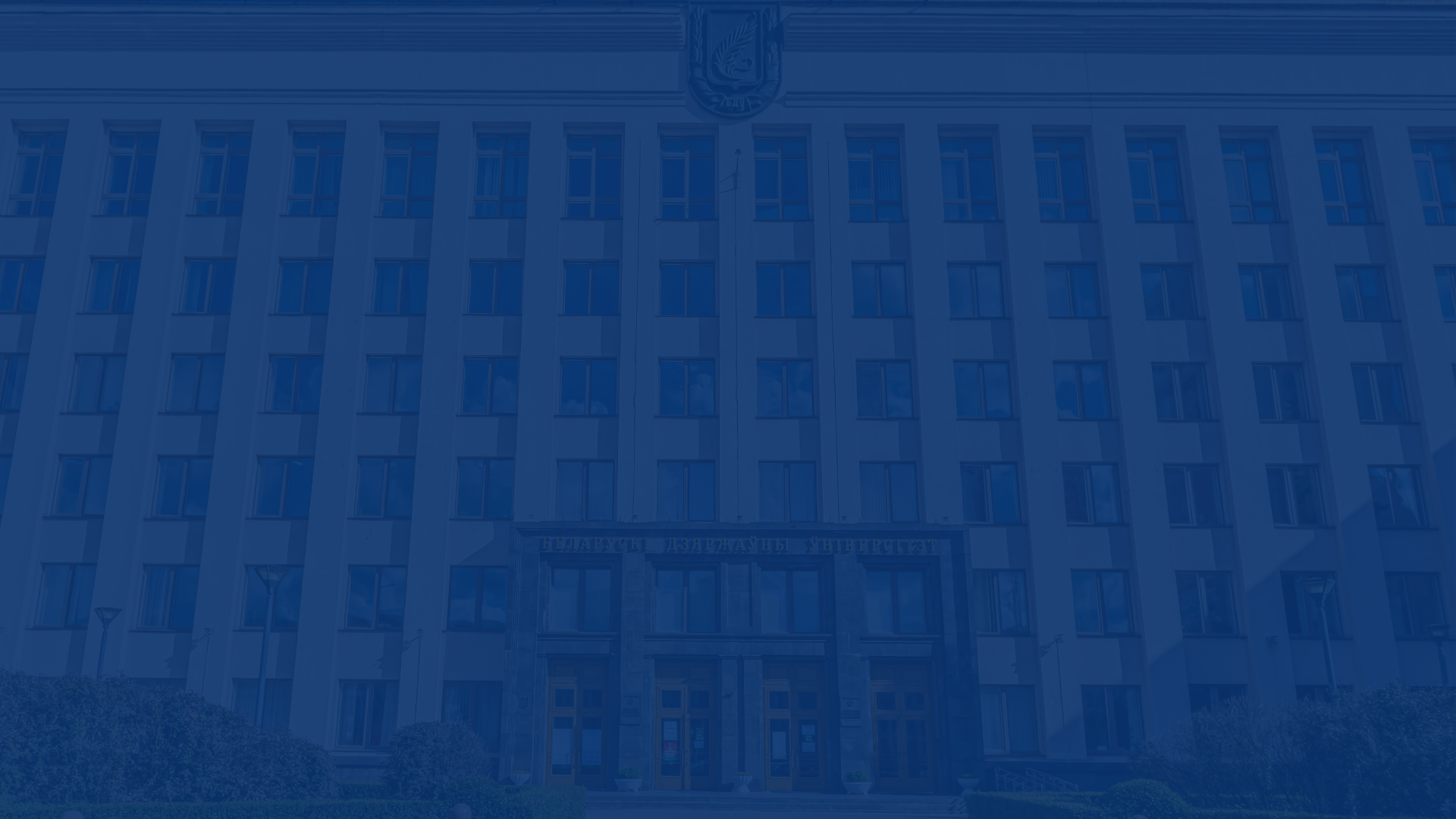 Улучшение благоустройства населенных пунктов – это забота каждого из нас. Значительную роль в этом направлении играют республиканские субботники.
 Глава государства А.Г.Лукашенко на республиканском семинаре-совещании ”Актуализация методов и форм работы с населением на местном уровне“ в июне 2022 г. заявил: ”Есть вопросы, которые люди могут и должны разделить с государством. Самое простейшее ‒ создавать уют и красоту своими руками и для себя, беречь чистоту в своих домах, дворах, на улицах в городах и поселках. И как минимум сохранить то, что создано целыми поколениями белорусов до нас“.
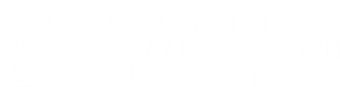 Государственная информационная система «Жилищно-коммунальное хозяйство»:
автоматизированная система ”Диспетчерская служба“ (далее – Система); 
республиканский портал ”Моя Республика“ 115.бел;
автоматизированная информационная система ”Учет эксплуатационных затрат по жилому дому“;
геоинформационная система ”Интерактивная карта г.Минска“;
информационная система ”Инженерные сети“;
в мессенджере Telegram запущен чат-бот ”Контакт-центр ЖКХ г.Минска“ (@portbelbot).
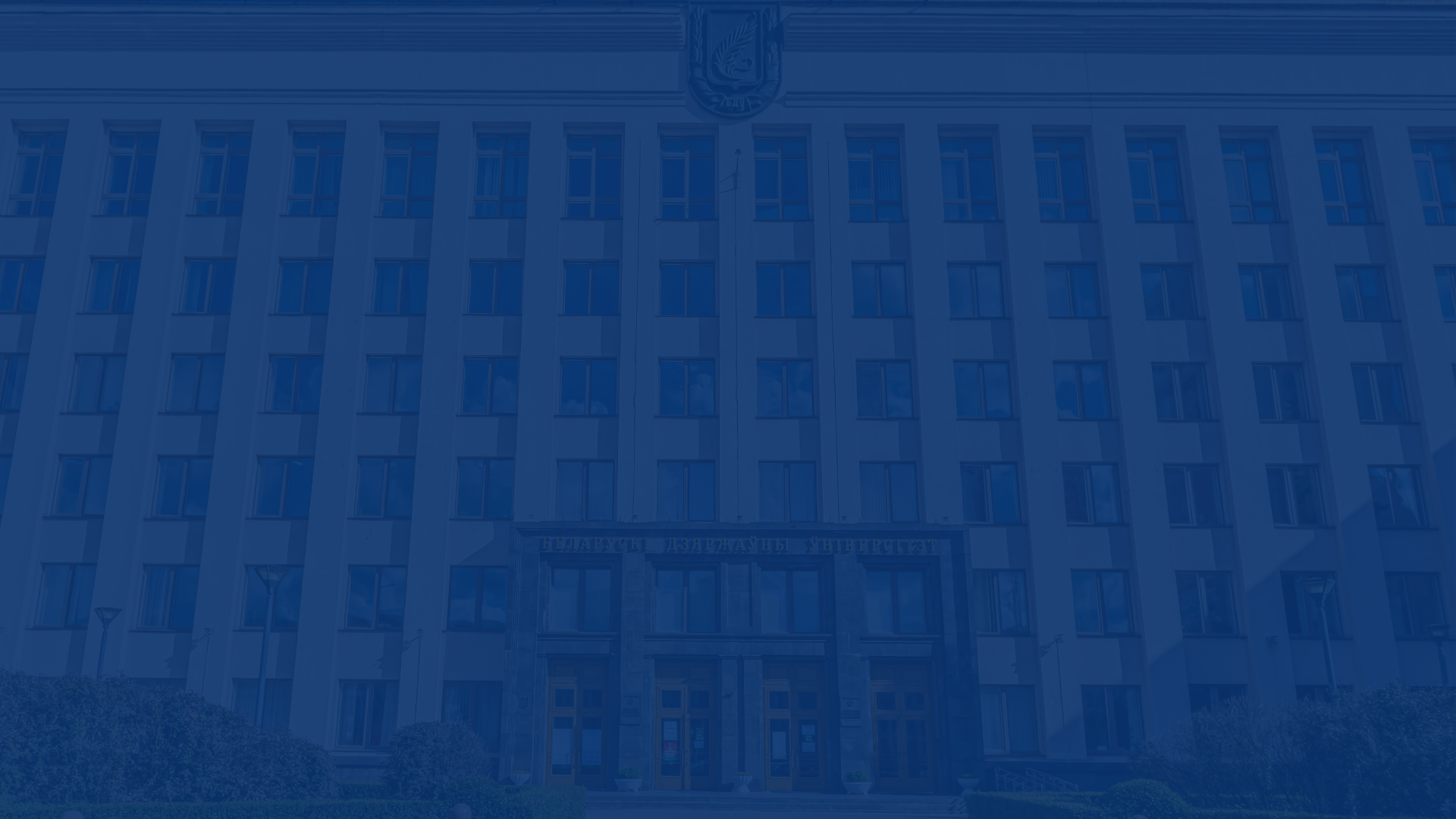 Президент Республики Беларусь А.Г.Лукашенко, выступая 10 июня 2022 г. в г.Минске на семинаре-совещании ”Актуализация методов и форм работы с населением на местном уровне“ особо подчеркнул: ”Принципы эффективной обратной связи и доверительного диалога власти с людьми являются основополагающими во всей работе административно-управленческого аппарата. Это идеал, к которому мы стремимся. Он вполне соответствует нашим политическим традициям, истоки которых даже не в современной истории, а гораздо глубже“.
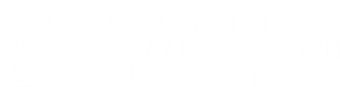